女性とお酒
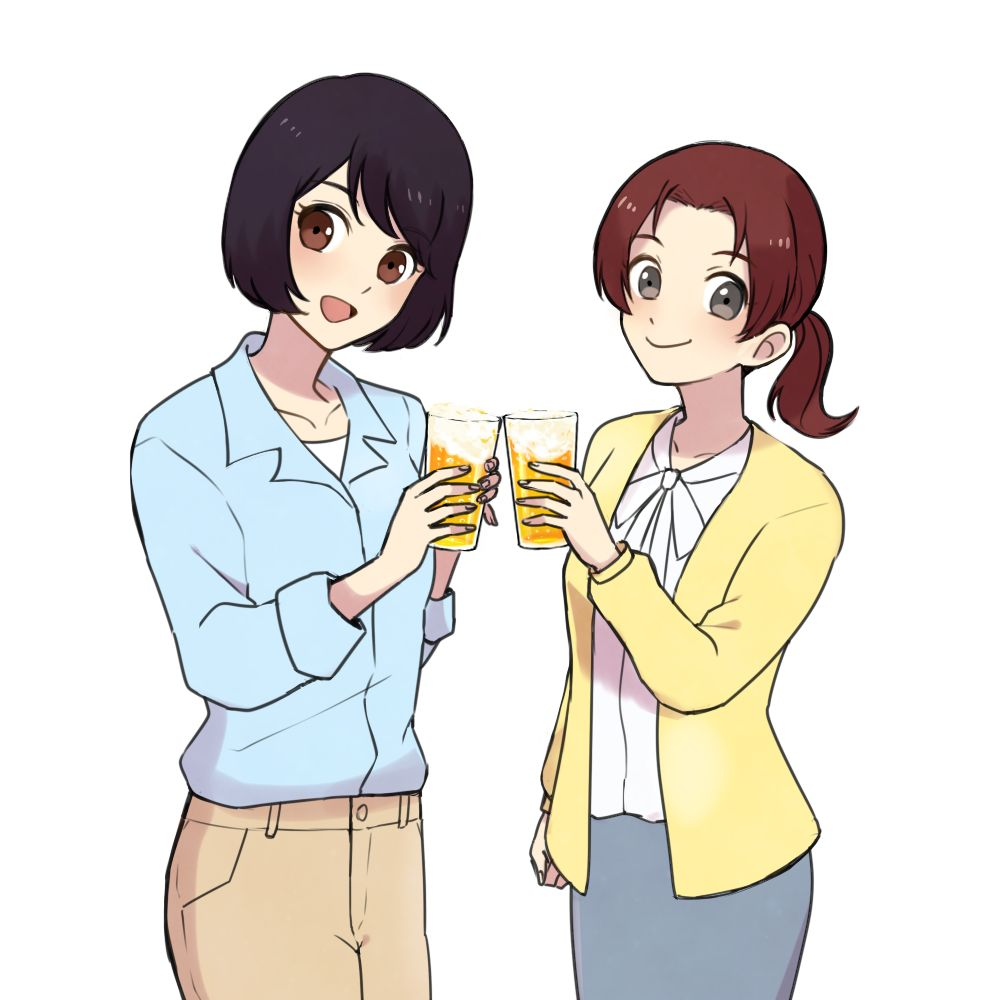 全国精神保健福祉センター長会
アルコールの量を知ろう
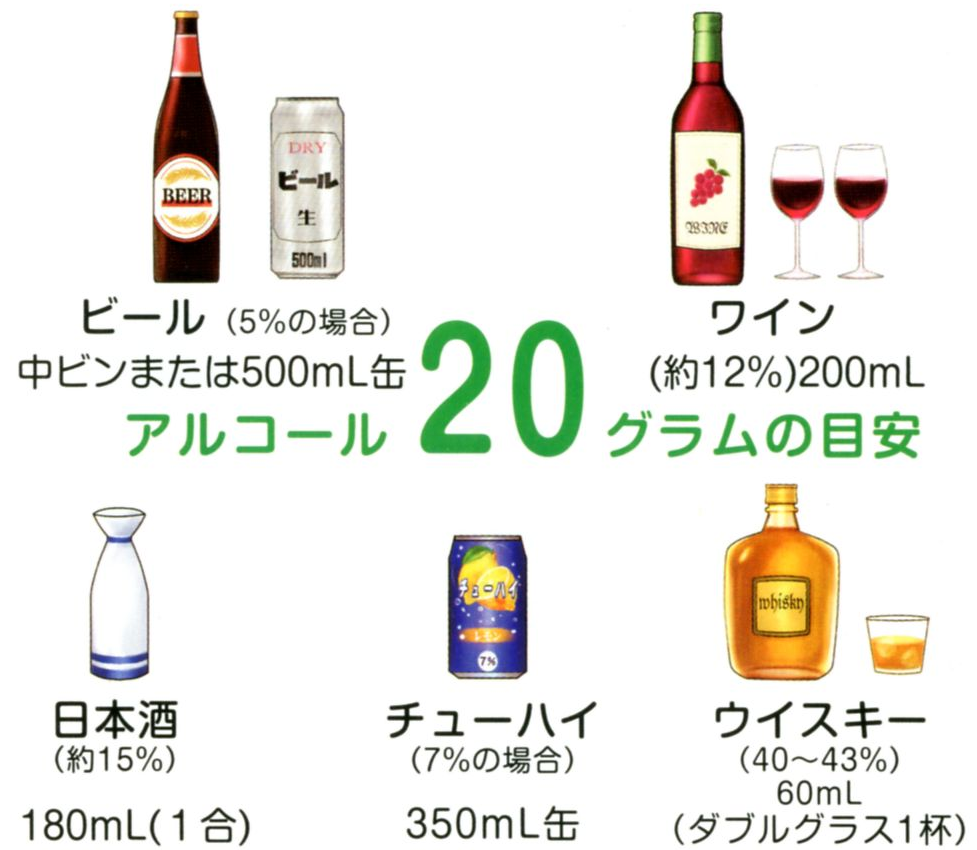 ●アルコール度数５％のビールなら、500mL(ﾐﾘﾘｯﾄﾙ)１本に20g(ｸﾞﾗﾑ)のｱﾙｺｰﾙが含まれていまる。
　図はどれもアルコール約20g含まれている。
純アルコール20g＝１単位＝２ドリンク
全国精神保健福祉センター長会
リスクの低い飲み方を
●休肝日をつくる、空腹時を避ける、入浴・運動前を避けるなど、リスクの低い飲み方を心がけてください。
○アルコールとして１日平均60g以上は危険な多量飲酒で、この量をつづけると、さまざまな病気をおこします。依存症になる危険性もあります。
○男性で１日40g以上、女性で20g以上は、生活習慣病のリスクを高める量です。
○男性でアルコールとして１日平均20g以下が「節度ある適度な飲酒量」といわれています。女性は男性より少ない量が安全です。
全国精神保健福祉センター長会
女性の体は
アルコールに弱い
女性は、平均すると男性に比べて、
●体が小さい。
●体脂肪が多い分、体の水分が少ない。
●肝臓も小さく、アルコールの分解がおそい。
●女性ホルモンもアルコールの分解をさまたげている可能性がある。
このため、男性にくらべて、血液中のアルコール濃度が高くなり、分解にも時間がかかります。
（個人差があります）
健康障害をおこしやすい
●女性はアルコールによる肝硬変など、臓器障害がおこりやすくなります。
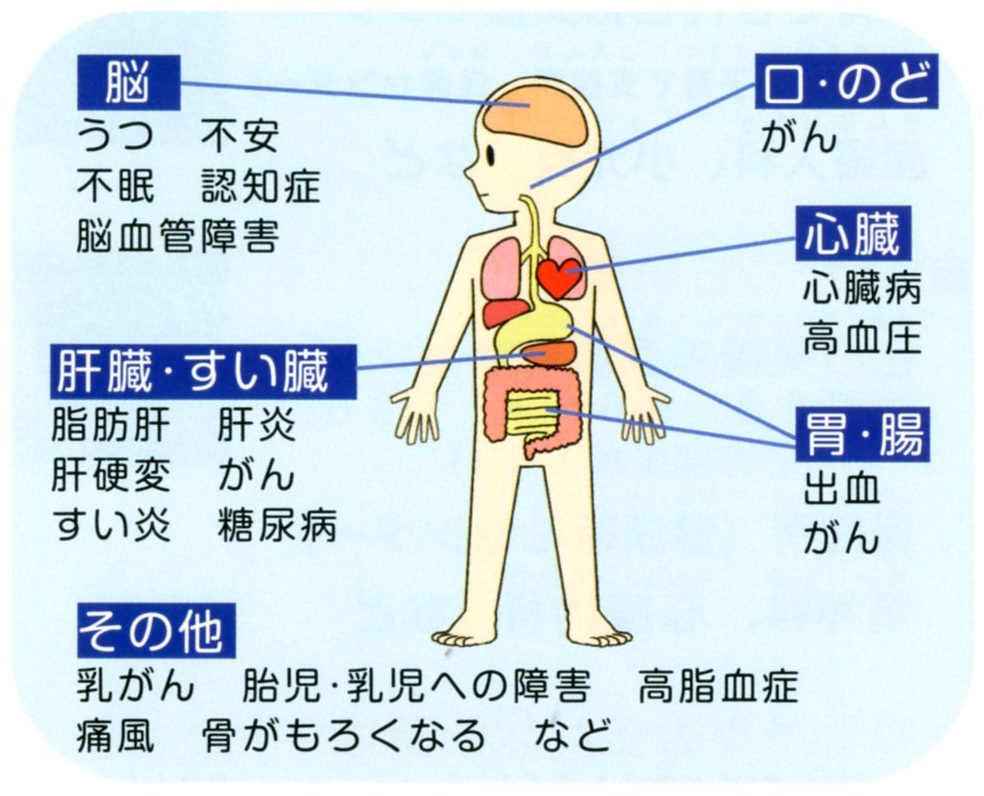 ●乳がんは、飲酒によって発生率が高くなります。
●閉経期以降は、飲酒で骨がもろくなりやすく、骨折しやすくなります。
全国精神保健福祉センター長会
依存症になるのが早い
●女性は男性よりも依存症になるまでの期間が短く、男性のだいたい半分ぐらいの年数で依存症になってしまいます。
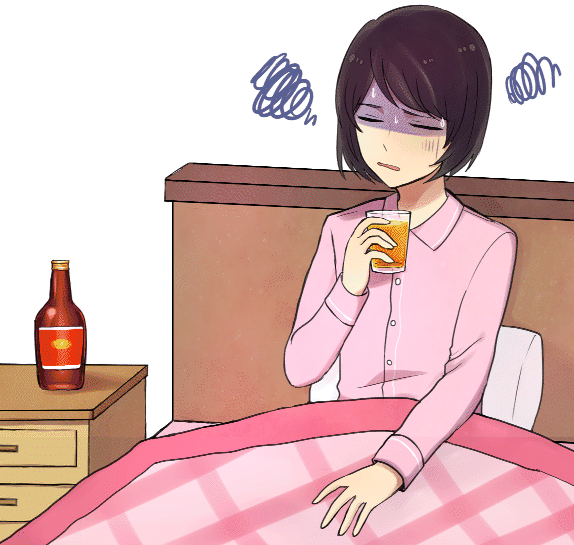 ●AUDIT（オーディット）という飲酒習慣スクリーニングテストがお勧めです。
全国精神保健福祉センター長会
妊娠・授乳中は禁酒
●妊娠中の女性がお酒を飲むと、赤ちゃんに顔の奇形や体の発育の障害、知能の障害が生じる危険性があります。
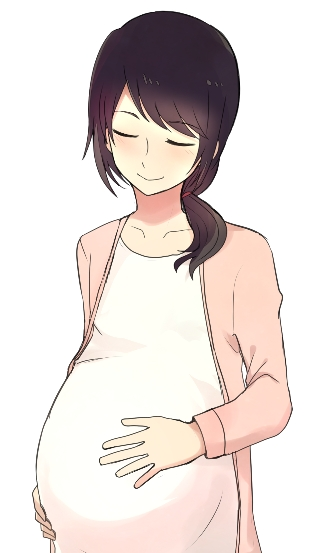 胎児性アルコール症候群(FAS)または、胎児性アルコール・スペクトラム障害(FASD)とよばれています。
●妊娠初期は影響が大きいので、妊娠の可能性がある時は、飲まないでください。
全国精神保健福祉センター長会
妊娠・授乳中は禁酒
●お母さんがお酒を飲むと、母乳にアルコールが含まれます。脳や体がこれから発育する時期は、ダメージが強いので、飲まないでください。
一杯くらい
大丈夫だよ
一杯でも
ダメですよ
妊娠中
なので
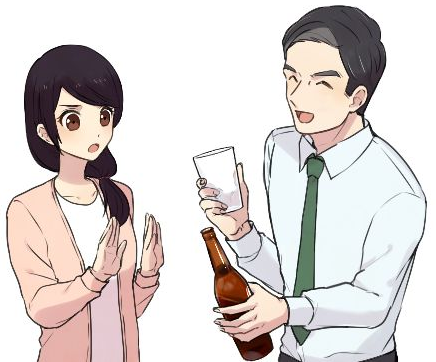 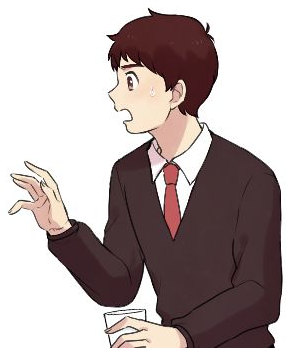 全国精神保健福祉センター長会
まわりの人は、女性の体がアルコールに弱いことを理解し、特に、妊娠中の女性にお酒を勧めないようにする必要があります。
女性のほうがぜったい
損じゃん！
まぁまぁ
僕も気を
つけるから
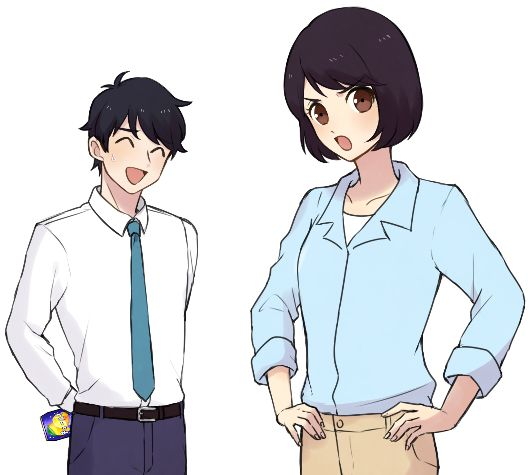 困ったらＳＯＳ！
●まわりに相談できる人はいますか
　家族、親族
　知人、職場の人
　以前お世話になった人　など
●妊娠、出産、子育てのことは
　子育て世代包括支援センター
　（自治体の子育て支援課、保健センター）
　産婦人科、小児科　など
●配偶者からの暴力のことは
　配偶者暴力相談支援センター
　（自治体によって名称が異なります）
　警察　など
全国精神保健福祉センター長会
困ったらＳＯＳ！
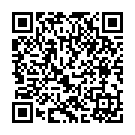 ●心がつらい時は
　精神保健福祉センター
　保健所
　精神科、心療内科　など
　（受診には予約が必要です）
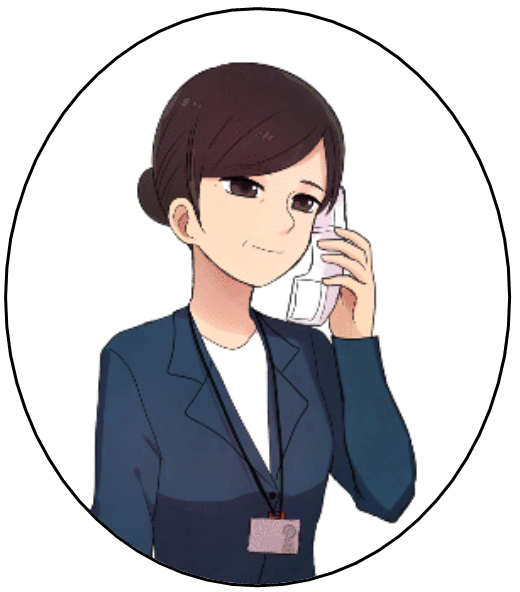 ●お酒がやめられない時は
　精神保健福祉センター
　保健所
　依存症専門医療機関（アルコール）
全国精神保健福祉センター長会
アルコール　女性
アルコール依存症
AUDIT
精神保健福祉センター
検索キーワード
イラスト：Sayumi
全国精神保健福祉センター長会